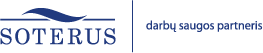 DARBŲ SAUGOS REIKALAVIMAI. DARBDAVIO PAREIGOS IR ATSAKOMYBĖ
Pranešėja Edita Kvederienė, UAB “SOTERUS” direktorė
Patikėkite savo rūpesčius specialistams!
UAB “SOTERUS” TEIKIA VISAS DARBUOTOJŲ SAUGOS PASLAUGOS IR VYKDO MOKYMUS
Lietuvos Respublikos socialinės apsaugos ir darbo ministerijos suteikta teisė UAB „SOTERUS“ teikti darbuotojų saugos ir sveikatos paslaugas Darbuotojų saugos ir sveikatos teikimo licencija Nr. DSSL-24, išduota 2008-08-21
LR Švietimo ministerijos išduota licencija vykdyti pagal formaliojo mokymo programas Darbų saugos mokymus.
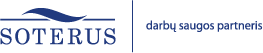 DARBUOTOJŲ SAUGA IR SVEIKATA
Darbuotojų sauga ir sveikata – visos prevencinės priemonės, skirtos darbuotojų darbingumui, sveikatai ir gyvybei darbe išsaugoti, kurios naudojamos ar planuojamos visuose įmonės veiklos etapuose, kad darbuotojai būtų apsaugoti nuo profesinės rizikos arba ji būtų kiek įmanoma sumažinta. 
Tai teisinių, socialinių-ekonominių, techninių, higieninių ir organizacinių priemonių sistema. Jos tikslas - užtikrinti saugų darbą, sudaryti darbuotojui saugias ir sveikas darbo sąlygas ir tuo išsaugoti darbuotojo darbingumą per visą jo darbinės veiklos laikotarpį.
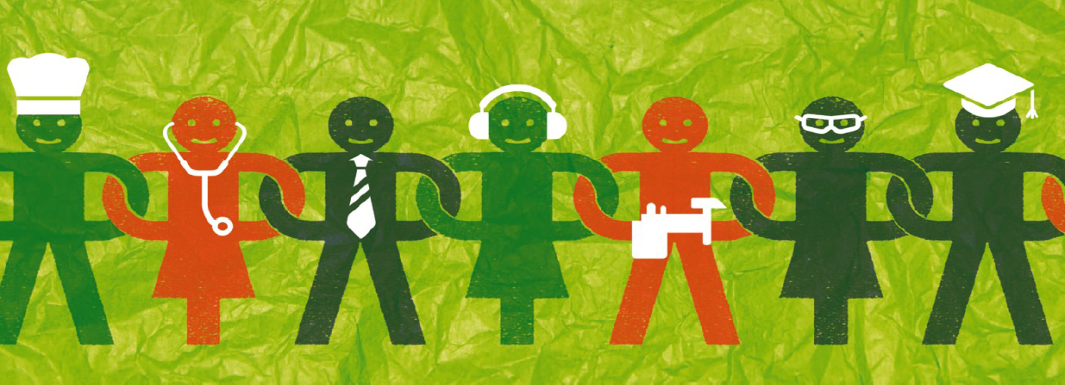 TEISINĖ BAZĖ PAGRINDINIAI TEISĖS AKTAI
Lietuvos Respublikos darbuotojų saugos ir sveikatos įstatymas
Lietuvos Respublikos darbo kodeksas
Įmonių darbuotojų saugos ir sveikatos tarnybų pavyzdiniai nuostatai
Profesinės rizikos vertinimo bendrieji nuostatai
Mokymo ir atestavimo darbuotojų saugos ir sveikatos klausimais bendrieji nuostatai
Darboviečių įrengimo bendrieji nuostatai
 Darbo įrenginių naudojimo bendrieji nuostatai
Kt.
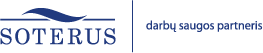 DARBDAVYSDARBDAVIO PAREIGOS SUDARANT SAUGIAS IR SVEIKAS DARBO SALYGAS
LR DK 16 straipsnis. Darbdavys
 Darbdavys gali būti įmonė, įstaiga, organizacija ar kita organizacinė struktūra, nepaisant nuosavybės formos, teisinės formos, rūšies bei veiklos pobūdžio, pagal šio Kodekso 14 straipsnį turinčios darbinį teisnumą ir veiksnumą.
 Darbdavys taip pat gali būti kiekvienas fizinis asmuo. Darbdavio (fizinio asmens) teisnumą ir veiksnumą reglamentuoja Civilinis kodeksas.)
Darbdaviui atstovaujantis asmuo – įmonės, įstaigos, organizacijos ar kitos organizacinės struktūros (toliau – įmonė) vadovas
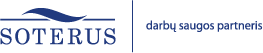 Darbuotojų saugos ir sveikatos garantijos
LR DSSĮ 3 straipsnis. Darbuotojų saugos ir sveikatos garantijos 
Kiekvienam darbuotojui privalo būti sudarytos saugios ir sveikos darbo sąlygos, neatsižvelgiant į įmonės veiklos rūšį, darbo sutarties rūšį, darbuotojų skaičių, įmonės rentabilumą, darbo vietą, darbo aplinką, darbo pobūdį, darbo dienos ar darbo pamainos trukmę, darbuotojo pilietybę, rasę, tautybę, lytį, seksualinę orientaciją, amžių, socialinę kilmę, politinius ar religinius įsitikinimus.
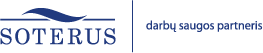 Darbuotojų saugos ir sveikatos garantijos (2)
Darbuotojo teisę turėti saugias ir sveikas darbo sąlygas garantuoja Lietuvos Respublikos Konstitucija, šis Įstatymas ir kiti darbuotojų saugos ir sveikatos norminiai teisės aktai. Saugias ir sveikas darbo sąlygas darbuotojams privalo sudaryti darbdaviai.
11 straipsnis. Darbdavio pareiga
Darbdavio pareiga yra sudaryti darbuotojams saugias ir sveikatai nekenksmingas darbo sąlygas visais su darbu susijusiais aspektais. 
Darbuotojų saugos ir sveikatos priemonės finansuojamos darbdavio lėšomis.
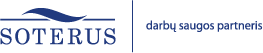 11 straipsnis. Darbdavio pareiga (2)
Darbdaviui atstovaujantis asmuo siekdamas įgyvendinti darbdavio pareigą organizuoja prevencinių priemonių (techninių, medicinos, teisinių, organizacinių ir kitų), skirtų nelaimingų atsitikimų darbe ir profesinių ligų prevencijai, įgyvendinimą, nustatydamas įmonėje šių priemonių įgyvendinimo ir kontrolės tvarką, paskirdamas darbdavio įgaliotus asmenis ir duodamas jiems konkrečius pavedimus įgyvendinti prevencines priemones.
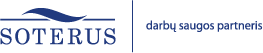 12 straipsnis. Darbuotojų saugos ir sveikatos prevencinių priemonių organizavimas įmonėse
Darbdavys, siekdamas užtikrinti darbuotojų saugą ir sveikatą, paskiria vieną ar daugiau darbuotojų saugos ir sveikatos specialistų arba steigia darbuotojų saugos ir sveikatos tarnybą (toliau šiame straipsnyje – darbdavio paskirti asmenys). 
Jeigu įmonėje nėra tokių asmenų arba jų nepakanka, kad būtų tinkamai organizuojamos darbuotojų saugos ir sveikatos prevencinės priemonės, darbdavys gali sudaryti sutartį su juridiniu asmeniu dėl darbuotojų saugos ir sveikatos tarnybos funkcijų ar jų dalies atlikimo.
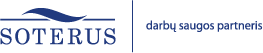 12 straipsnis. Darbuotojų saugos ir sveikatos prevencinių priemonių organizavimas įmonėse (2)
Darbuotojų saugos ir sveikatos tarnybų įmonėse steigimo tvarką, darbdavio paskirtų asmenų funkcijas, teises, pareigas nustato Įmonių darbuotojų saugos ir sveikatos tarnybų pavyzdiniai nuostatai.
Darbuotojų saugos ir sveikatos specialistų, atliekančių funkcijas - pareiga yra rengti pasiūlymus prevencinėms priemonėms, skirtoms darbuotojų apsaugai nuo traumų ir profesinių ligų, koordinuoti tokių priemonių įgyvendinimą ir kontroliuoti, kaip įmonės darbuotojai laikosi darbuotojų saugos ir sveikatos reikalavimų.
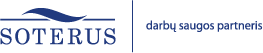 20 straipsnis. Norminiai teisės aktai, reglamentuojantys saugų darbų organizavimą ir jų vykdymą įmonėse
Darbai įmonėje turi būti organizuojami vadovaujantis šiuo Įstatymu ir kitais darbuotojų saugos ir sveikatos norminiais teisės aktais.
 Darbdaviui atstovaujantis asmuo, vadovaudamasis darbuotojų saugos ir sveikatos užtikrinimo principais, numatytais šio Įstatymo 19 straipsnio 2 dalyje, ir darbuotojų saugos ir sveikatos norminiais teisės aktais, technologinių procesų bei darbo priemonių dokumentais, įvertinęs profesinę riziką įmonėje, rengia įmonės darbuotojų saugos ir sveikatos vietinius (lokalinius) norminius teisės aktus (darbuotojų saugos ir sveikatos instrukcijas, saugaus darbų atlikimo taisykles ar instrukcijas ir kitus reikiamus įmonės vietinius (lokalinius) norminius teisės aktus).
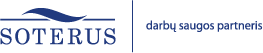 20 straipsnis. Norminiai teisės aktai, reglamentuojantys saugų darbų organizavimą ir jų vykdymą įmonėse (2)
Darbuotojai privalo laikytis darbdaviui atstovaujančio asmens patvirtintų įmonės darbuotojų saugos ir sveikatos vietinių (lokalinių) norminių teisės aktų (toliau – įmonės darbuotojų saugos ir sveikatos norminiai dokumentai) bei darbuotojų saugos ir sveikatos norminių teisės aktų, su kuriais supažindinami pasirašytinai, reikalavimų.
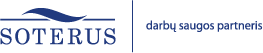 25 straipsnis. Darbdavio pareigos sudarant saugias ir sveikatai nekenksmingas darbo sąlygasDarbdaviui atstovaujantis asmuo, įgyvendindamas darbdavio pareigą sudaryti darbuotojams saugias ir sveikatai nekenksmingas darbo sąlygas visais su darbu susijusiais aspektais:
1) imasi priemonių, kad įmonės statiniai, kuriuose įrengtos darbo vietos, pačios darbo vietos, darbo priemonės, darbo aplinka atitiktų darbuotojų saugos ir sveikatos norminių teisės aktų nustatytus reikalavimus;
2) organizuoja arba paveda darbdavio įgaliotam asmeniui organizuoti profesinės rizikos vertinimą ir tuo pagrindu įvertina (nustato) faktinę darbuotojų saugos ir sveikatos būklę įmonėje, padaliniuose ir atskirose darbo vietose;
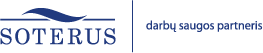 3) pagal darbuotojų saugos ir sveikatos būklę įmonėje sprendžia, kokias kolektyvines saugos priemones naudoti, organizuoja kolektyvinių apsaugos priemonių įrengimą ir, jeigu jos nepakankamai apsaugo darbuotojus nuo rizikos, darbuotojus aprūpina asmeninėmis apsaugos priemonėmis, organizuoja tokių priemonių patikrinimus, aprūpina darbuotojus saugiomis darbo priemonėmis, diegia saugius darbo bei technologijos procesus, darboviečių vietose, kur galima rizika, įrengia saugos ženklus, įrengia buities, sanitarines ir asmens higienos patalpas;
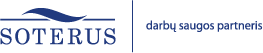 4) užtikrina, kad darbuotojai įsidarbindami ir darbo metu įmonėje gautų išsamią informaciją apie darbuotojų saugos ir sveikatos organizavimą įmonėje, apie esamą ar galimą profesinę riziką, parengtas priemones rizikai šalinti ir (ar) mažinti;
5) tvirtina darbuotojų saugos ir sveikatos instrukcijas, pareigybių aprašymus, vykdo kolektyvinės sutarties įsipareigojimus dėl darbuotojų saugos ir sveikatos gerinimo;
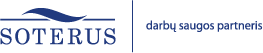 6) organizuoja arba paveda darbdavio įgaliotam asmeniui organizuoti darbuotojų instruktavimą. Nustato darbuotojų mokymo ir žinių iš darbuotojų saugos ir sveikatos srities tikrinimo tvarką; 
8) užtikrina Darbo kodekso ir kitų norminių teisės aktų nustatytą darbuotojų darbo ir poilsio laiką, organizuoja darbuotojų dirbto darbo laiko apskaitos žiniaraščių pildymą;
9) organizuoja arba paveda darbdavio įgaliotam asmeniui organizuoti privalomus darbuotojų sveikatos patikrinimus. Sudaro darbuotojams sąlygas pasitikrinti sveikatą darbuotojų darbo laiku;
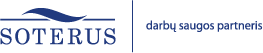 12) vadovaudamasis Vyriausybės patvirtintais Nelaimingų atsitikimų darbe tyrimo ir apskaitos nuostatais, Profesinių ligų tyrimo ir apskaitos nuostatais, pats praneša arba paveda darbdavio įgaliotam asmeniui pranešti apie nelaimingus atsitikimus darbe, profesines ligas atitinkamoms valstybės institucijoms, sudaro sąlygas tirti nelaimingus atsitikimus darbe ir profesines ligas;
16) atlieka kitas pareigas ir įgyvendina reikiamas priemones, sudarydamas darbuotojams saugias ir sveikatai nekenksmingas darbo sąlygas.
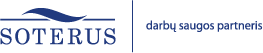 26 straipsnis. Darbdaviui atstovaujančio asmens, darbdavio įgalioto asmens atestavimas
Kiekvieno darbdavio fizinio asmens ar darbdaviui atstovaujančio įmonės, įstaigos, organizacijos ar kitos organizacinės struktūros vadovo žinios iš darbuotojų saugos ir sveikatos srities Vyriausybės nustatyta tvarka privalomai tikrinamos prieš jam pradedant eksploatuoti įmonę ar teikti paslaugas (Darbo kodekso 268 straipsnio 1 dalis). 
Atsižvelgiant į darbuotojų skaičių ir profesinę riziką (reglamentuoja Įmonės darbuotojų saugos ir sveikatos tarnybų pavyzdiniai nuostatai, darbuotojų saugos ir sveikatos tarnybos funkcijas gali atlikti pats darbdavys. Tokiu atveju, vadovaujantis Mokymo ir atestavimo darbuotojų saugos ir sveikatos klausimais bendraisiais nuostatais, jis mokosi ir pasirengia žinių tikrinimui (atestavimui) pagal Darbdavio, darbdaviui atstovaujančio asmens, atliekančio darbuotojų saugos ir sveikatos tarnybos funkcijas, mokymo programą.
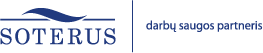 27 straipsnis. Darbuotojų instruktavimas ir mokymas
Darbdavys negali reikalauti, kad darbuotojas pradėtų darbą įmonėje, jeigu jis neinstruktuotas saugiai dirbti jam pavestą darbą. Darbuotojai instruktuojami šio Įstatymo 25 straipsnio 6 ( organizuoja arba paveda darbdavio įgaliotam asmeniui organizuoti darbuotojų instruktavimą užtikrinant, kad darbuotojai būtų instruktuojami:
 priimant į darbą;
 perkeliant į kitą darbą;
 pakeitus darbo organizavimą;
 pradėjus naudoti naujas ar modernizuotas darbo priemones;
 pradėjus naudoti naujas technologijas;
 pakeitus ar priėmus naujus darbuotojų saugos ir sveikatos norminius teisės aktus.
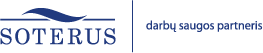 27 straipsnis. Darbuotojų instruktavimas ir mokymas (2)
Nustato darbuotojų mokymo ir žinių iš darbuotojų saugos ir sveikatos srities tikrinimo tvarką).
Darbuotojų instruktavimo ir mokymo tvarką įmonėje nustato darbdaviui atstovaujantis asmuo. 
Darbuotojų saugos ir sveikatos instrukcijų (instrukcijos įmonėje rengiamos darbo vietoms, darbuotojų profesijoms, darbams (gamybos procesams) atlikti), pagal kurias instruktuojami darbuotojai, dirbantys bet kurios ekonominės veiklos rūšies įmonėje, rengimo ir darbuotojų, instruktavimo tvarką nustato Valstybinė darbo inspekcija.
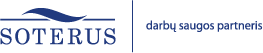 46 straipsnis. Darbdavių ir darbuotojų atsakomybė
1. Darbdaviui atstovaujantis asmuo ar darbdavio įgaliotas asmuo, kuris savo veikimu ar neveikimu pažeidė darbuotojų saugos ir sveikatos norminius teisės aktus ir tuo neužtikrino saugių ir sveikatai nekenksmingų darbo sąlygų, atsako įstatymų nustatyta tvarka.
2. Darbdavys neatsako už darbuotojų saugos ir sveikatos reikalavimų neužtikrinimą arba atsakomybė už tai gali būti sumažinta, jeigu ištyrus nelaimingą atsitikimą darbe ar profesinę ligą nustatoma, kad tai įvyko susiklosčius neįprastoms ar nenumatytoms aplinkybėms, kurių darbdaviui atstovaujantis asmuo ar darbdavio įgaliotas asmuo negalėjo kontroliuoti, arba dėl atsitikimų, kurių padarinių nebuvo galima išvengti, nors ir buvo naudojamos visos reikiamos priemonės.
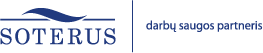 47 straipsnis. Darbuotojų saugos ir sveikatos kontrolė 
Kaip įmonėse laikomasi darbuotojų saugos ir sveikatos norminių teisės aktų reikalavimų, kontroliuoja Valstybinė darbo inspekcija.
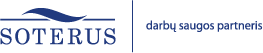 Asmenims, kuriems už DSS reglamentuojančių teisės aktų pažeidimus skiriama  administracinė nuobauda
Pagal Administracinių teisės pažeidimų kodekso (ATPK) 41 straipsnio 5 dalį, įsigaliojusią nuo 2006 m. birželio 30 d., „Administracinę nuobaudą už šiame straipsnyje ir šio kodekso 41(3), 41(4), 41(5) straipsniuose numatytus pažeidimus paskyręs organas (pareigūnas), nepažeisdamas asmens duomenų teisinės apsaugos reikalavimų, taip pat įstatymų saugomų valstybės, tarnybos, komercinės, profesinės ir kitų paslapčių apsaugos reikalavimų ir laikydamasis kitų įstatymuose numatytų apribojimų ir draudimų, apie šios nuobaudos paskyrimą paskelbia per visuomenės informavimo priemones.“
ATPK 41 str. - administracinė nuobauda skirta už darbo įstatymų, darbų saugos ir darbo higienos norminių aktų pažeidimus;ATPK 41(4) 1 d. - administracinė nuobauda skirta už darbo užmokesčio apskaičiavimo ir mokėjimo tvarkos pažeidimus;ATPK 41(5) 1 d. - administracinė nuobauda skirta už darbo laiko apskaitos pažeidimus.
ATPK 41 straipsnis. Darbo įstatymų, darbų saugos ir darbo higienos norminių aktų pažeidimas
Darbo įstatymų, darbų saugos ir darbo higienos norminių aktų pažeidimas –
užtraukia baudą darbdaviams ar jų įgaliotiems asmenims nuo 144  iki 1448 eurų.
Darbų saugos ir darbo higienos norminių aktų pažeidimas atliekant pavojingus darbus –
užtraukia baudą darbuotojui nuo 28 iki 86eurų.
Darbų saugos ir darbo higienos norminių aktų pažeidimas, kai pavojingus darbus atlieka neblaivus arba apsvaigęs nuo narkotinių ar toksinių medžiagų darbuotojas, taip pat darbuotojo vengimas pasitikrinti neblaivumą (girtumą) ar apsvaigimą –
užtraukia baudą darbuotojui nuo 86 iki 289 eurų.
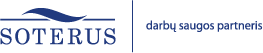 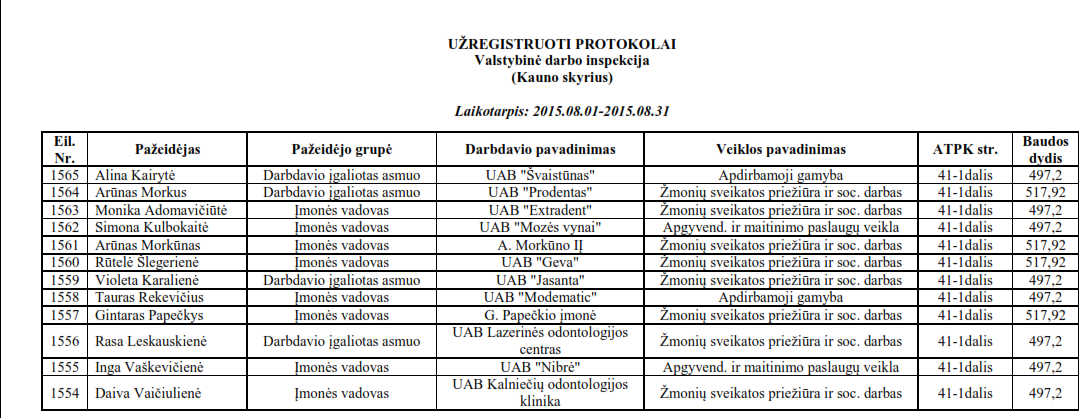 LR ŽALOS ATLYGINIMO DĖL NELAIMINGŲ ATSITIKIMŲ DARBE AR SUSIRGIMŲ PROFESINE LIGA LAIKINASISĮSTATYMAS
1 straipsnis. Įstatymo paskirtis
Šis įstatymas nustato žalos atlyginimo dėl nelaimingų atsitikimų darbe ar susirgimų profesine liga tvarką, dydį bei asmenis, turinčius teisę į šį atlyginimą.
 2 straipsnis. Pagrindinės šio įstatymo sąvokos
3. Nelaimingas atsitikimas darbe - ūmus darbuotojo sveikatos pakenkimas dėl trumpalaikio darbo aplinkos pavojingo, kenksmingo veiksnio (veiksnių) poveikio, kai darbuotojas netenka darbingumo nors vienai dienai arba dėl to miršta.
4. Profesinė liga - darbuotojo sveikatos sutrikimas dėl darbo aplinkos kenksmingo veiksnio (veiksnių) poveikio, nustatyta tvarka pripažintas profesine liga.
5. Darbo vieta - vieta, kur darbuotojas dirba arba privalo dirbti darbo sutartyje sulygtą darbą.
6. Žalos atlyginimo mokėtojai - juridiniai ir fiziniai asmenys, pagal šį įstatymą ir kitus teisės aktus privalantys mokėti nukentėjusiajam žalos atlyginimą dėl sveikatos sužalojimo darbe, susirgimo profesine liga ar jo mirties.
7. Nukentėjusysis - asmuo, nukentėjęs dėl nelaimingo atsitikimo darbe ar susirgimo profesine liga, jeigu jis pagal šį įstatymą turi teisę gauti žalos atlyginimą.
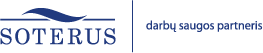 Teismų praktika
Lietuvos Aukščiausiasis Teismas darbe susižalojusiam vyrui iš likviduotos įmonės direktorės priteisė beveik 22 tūkst. eurų neturtinei žalai atlyginti. Teismas konstatavo, kad netinkamai organizuodama kasdienę bendrovės veiklą ir neužtikrindama darbuotojams saugių darbo sąlygų, ji turi pareigą atlyginti žalą, kai juridinis asmuo likviduotas dėl bankroto.
Statybos įmonėje nuo perdangos nukritęs mūrininkas tapo neįgalus ir nedarbingas, negali savarankiškai judėti, yra paralyžiuotas ir jam būtina nuolatinė slauga. Už darbo saugos pažeidimus buvo nuteista įmonės direktorė, o statybų bendrovė bankrutavo.
Pagal galiojantį teisinį reguliavimą dėl nelaimingo atsitikimo darbe žalą patyręs asmuo gali kreiptis į darbdavį, o ne į tiesiogiai žalą padariusį asmenį – darbuotoją. Kasacinio teismo teisėjų kolegijos nuomone, tokia nuostata įmonės bankroto atveju nepasiekia tikslo dėl veiksmingos nukentėjusiųjų apsaugos.
Išplėstinė teisėjų kolegija, atsižvelgdama į būtinybę apsaugoti nukentėjusiojo interesus, pažymėjo, kad tais atvejais, kai įmonė, atsakinga už žalos atlyginimą, tačiau jos neatlyginusi, likviduojama dėl bankroto, darbdavio atsakomybės už darbuotojo veiksmais padarytą žalą taisyklė turi būti aiškinama ne kaip naikinanti žalą sukėlusio asmens atsakomybę, bet kaip įtvirtinanti papildomas garantijas nukentėjusiajam.
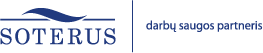 Vyriausybės 2011 m. balandžio 20 d. nutarimu Nr. 458DRAUDĖJŲ PRISKYRIMO NELAIMINGŲ ATSITIKIMŲ DARBE IR PROFESINIŲ LIGŲ SOCIALINIO DRAUDIMO ĮMOKOS TARIFŲ GRUPĖMS METODIKA
5. Draudėjai, privalantys mokėti už savo apdraustuosius nelaimingų atsitikimų darbe socialinio draudimo įmokas, priskiriami atitinkamai draudimo įmokos tarifo grupei pagal jų darbuotojų saugos ir sveikatos būklę apibūdinančius rodiklius:
5.1. darbo priemonių ir darbo sąlygų neatitikimą darbuotojų saugos ir sveikatos teisės aktų nustatytų reikalavimų;
5.2. Valstybinės darbo inspekcijos nustatytus darbuotojų saugos ir sveikatos teisės aktų pažeidimus;
5.3. nelaimingų atsitikimų, įvykusių dirbant pavojingus darbus, skaičiaus ir pavojingus darbus dirbančių darbuotojų skaičiaus santykį. Šis santykis nėra skaičiuojamas, jeigu nebus įvykę sunkių ir (ar) mirtinų nelaimingų atsitikimų darbe, dirbant pavojingus darbus;
5.4. nelaimingų atsitikimų darbe sunkumą (sunkūs ir mirtini) ir dėl sunkių ir mirtinų nelaimingų atsitikimų darbe nukentėjusių apdraustųjų skaičių:
5.4.1. apdraustųjų, nukentėjusių dėl sunkių nelaimingų atsitikimų darbe, skaičių;
5.4.2. apdraustųjų, nukentėjusių dėl mirtinų nelaimingų atsitikimų darbe, skaičių;
5.5. apdraustųjų, nukentėjusių dėl ūmių profesinių ligų, skaičių.
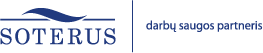 Vadovaudamasi Draudėjų priskyrimo nelaimingų atsitikimų darbe ir profesinių ligų socialinio draudimo įmokos tarifų grupei metodika, patvirtinta Lietuvos Respublikos Vyriausybės 2011 m. balandžio 20 d. nutarimu Nr. 458, Valstybinio socialinio draudimo fondo taryba n u t a r i a:
1. Pirmajai nelaimingų atsitikimų darbe ir profesinių ligų socialinio draudimo įmokos tarifo grupei, kurios įmokos tarifas – 0,18 procento, priskirti draudėjus, nenurodytus 1 ir 2 priede.
2. Antrajai nelaimingų atsitikimų darbe ir profesinių ligų socialinio draudimo įmokos tarifo grupei, kurios įmokos tarifas – 0,37 procento, priskirti draudėjus, išvardintus 1 priede.
3. Trečiajai nelaimingų atsitikimų darbe ir profesinių ligų socialinio draudimo įmokos tarifo grupei, kurios įmokos tarifas – 0,9 procento, priskirti draudėjus, išvardintus 2 priede.
4. Nustatyti, kad šis nutarimas taikomas, apskaičiuojant nelaimingų atsitikimų darbe ir profesinių ligų socialinio draudimo įmokas už laikotarpį nuo 2015 m. sausio 1 d. iki 2015 m. gruodžio 31 d.
VALSTYBINIO SOCIALINIO DRAUDIMO FONDO TARYBA NUTARIMAS DĖL DRAUDĖJŲ PRISKYRIMO NELAIMINGŲ ATSITIKIMŲ DARBE IR PROFESINIŲ LIGŲ SOCIALINIO DRAUDIMO ĮMOKOS TARIFŲ GRUPEI
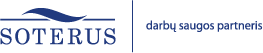 Nelaimingi atsitikimai
Valstybinėje darbo inspekcijoje per šių metų I-III ketvirtį (duomenys preliminarūs) buvo gautas 31 pranešimas apie įvykius darbe, dėl kurių darbuotojai mirė, ir 109 pranešimai – apie įvykius darbe, kurių metu buvo sunkiai pakenkta darbuotojų sveikatai (toliau – nelaimingi atsitikimai darbe). 
26 proc. visų sunkių ir mirtinų nelaimingų atsitikimų darbe įvyko atliekant statybos, statybos remonto darbus. Pavojingais darbais išlieka sandėliavimo, transportavimo, pakrovimo iškrovimo, medienos apdorojimo bei techninių priemonių, mechanizmų remonto, aptarnavimo darbai – drauge tai sudaro 30 proc. visų šalyje įvykusių sunkių ir mirtinų nelaimingų atsitikimų darbe
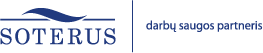 Nelaimingi atsitikimai
Sunkių ir mirtinų nelaimingų atsitikimų darbe tyrimai rodo, kad trečdalis tokių nelaimių įvyko dėl žmogaus nukritimo iš aukščio. Nemaža dalis (apie 11 proc.) sunkių ir mirtinų nelaimingų atsitikimų darbe įvyko dėl daiktų, ruošinių, krovinių kritimo iš aukščio ar jų poslinkio, virtimo. 
Tiriant sunkių ir mirtinų nelaimingų atsitikimų priežastis nustatyta, kad daugiausia mirtinų ir sunkių nelaimingų atsitikimų darbe įvyko dėl organizacinių priežasčių, iš kurių apie ketvirtadalį – dėl netinkamo darbų (tame tarpe ir pavojingų) organizavimo ir vykdymo bei apie 40 proc. – darbdaviui neužtikrinus vidinės darbuotojų saugos ir sveikatos vidinės kontrolės ar nekontroliavus, kad darbuotojai laikytųsi jiems privalomų vykdyti reikalavimų. 
 Be to, nustatyta, kad 31 proc. atvejų darbuotojai žuvo ir 25 proc. atvejų, kai darbuotojai buvo sunkiai sužaloti dėl jų pačių nesaugių veiksmų – atlikdami darbus darbuotojai nesilaikė vadovų duotų nurodymų ar sąmoningai rizikavo savo sveikata ar gyvybe.
Nelaimingi atsitikimai
Darbe nukentėjo 9 neblaivūs darbuotojai: 2 žuvo ir 7 patyrė sunkius kūno sužalojimus (2014 m. per tą patį laikotarpį nukentėjo 22 neblaivūs darbuotojai: 9 žuvo ir 13 patyrė sunkius sužalojimus). Tai statybos, apdirbamosios pramonės, apgyvendinimo ir maitinimo, didmeninės, mažmeninės bei socialinio darbo įmonių darbuotojai
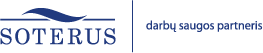 PRIVALOMI DOKUMENTAI
Profesinės rizikos vertinimo dokumentai
Įsakymai dėl tarnybos steigimo, tarnybų nuostatai
Darbuotojų saugos ir sveikatos instruktavimo tvarka
Darbuotojų saugos ir sveikatos instrukcijos, saugaus darbo atlikimo taisyklės
Mokymo ir atestavimo tvarka
Pavojingų darbų organizavimo tvarka
Darbo tvarkos taisyklės
Darbuotojų mokymai
Pareiginiai nuostatai
Sveikatų tikrinimo organizavimo dokumentai
Asmeninių apsaugos priemonių išdavimo dokumentai 
Darbo įrenginių naudojimo instrukcijos
Neblaivaus darbuotojo nušalinimo tvarka.
Ir kt.
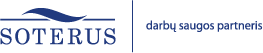 AČIŪ VISIEMS UŽ DĖMESĮ!Kviečiame konsultuotisTel. 8652 45181, Neries kr. 16-303, KaunasPranešėja Edita Kvederienė, UAB “SOTERUS”
Patikėkite savo rūpesčius specialistams!